Georgia O'Keeffe
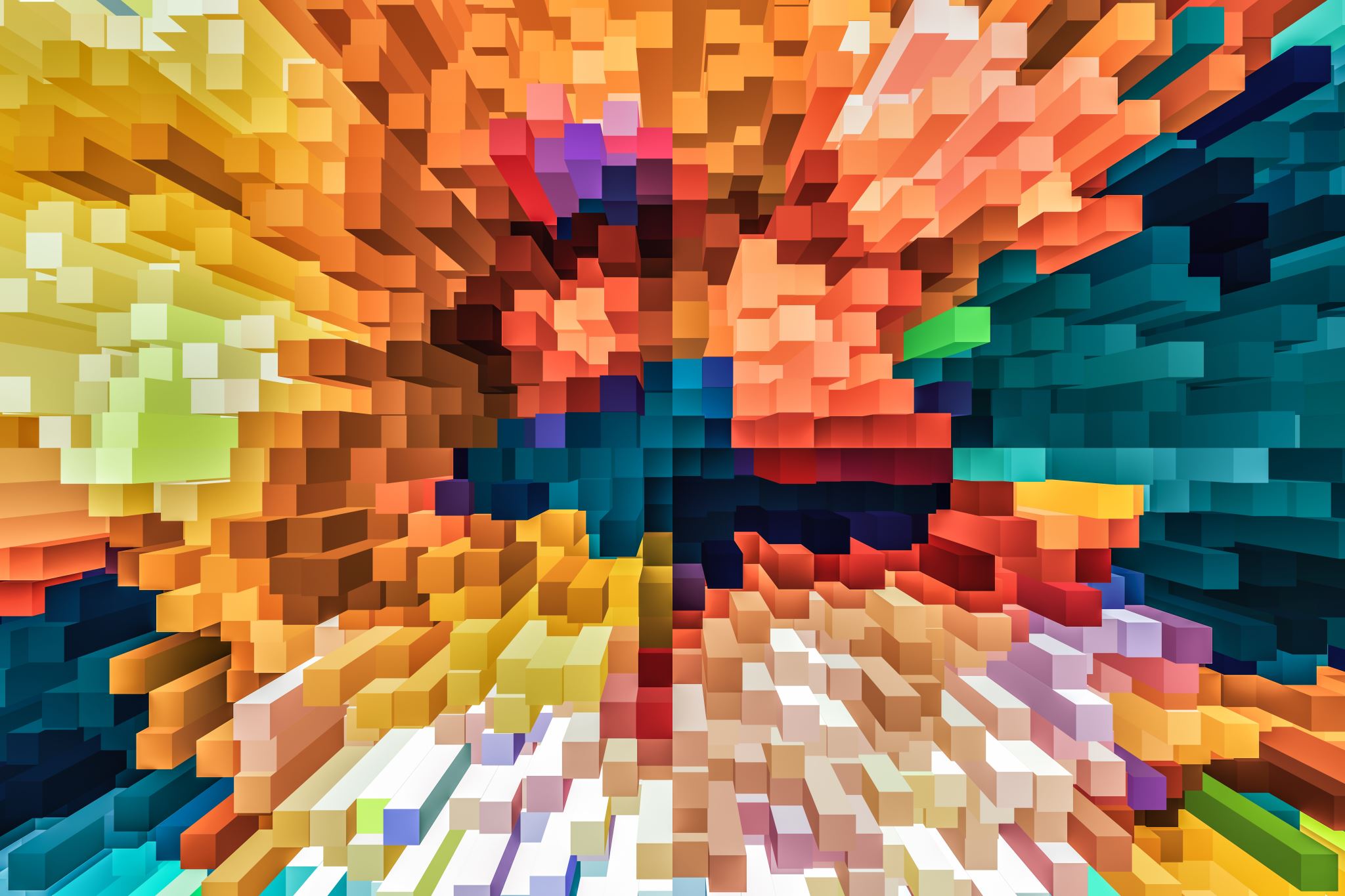 Learning Intention and Success Criteria!
Who is Georgia O'Keeffe?
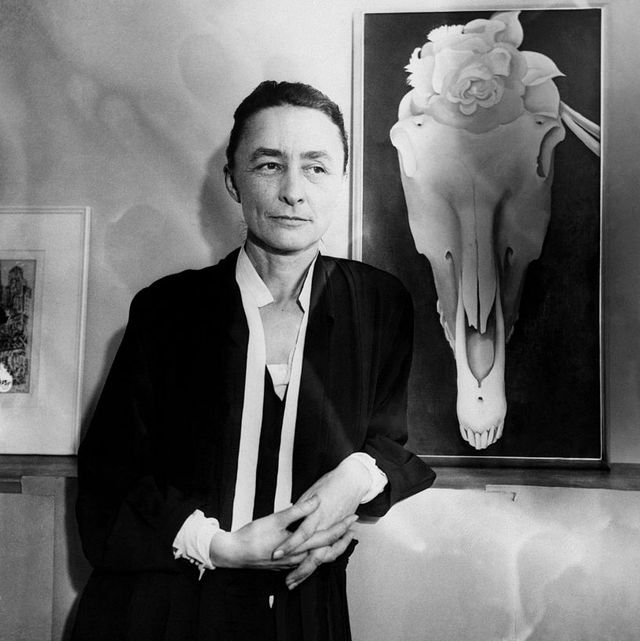 She was an American artist who was born in1887
She finished school and went to study art, becoming an artist!
She used art as a way to describe how she was thinking and feeling through the colours, shapes and designs which she drew!
Have a watch!
https://www.youtube.com/watch?v=vyRzUii-pSc
Have a watch!
https://www.youtube.com/watch?v=v3FFzPu97lo
Her Work!
Georgia O'Keeffe was an amazing artist who focussed on nature in her art!
She drew things very large and colourful
Let’s have a little look at some of her work!
Have a think about the colours, shapes and styles of her art!
Jimson Weed
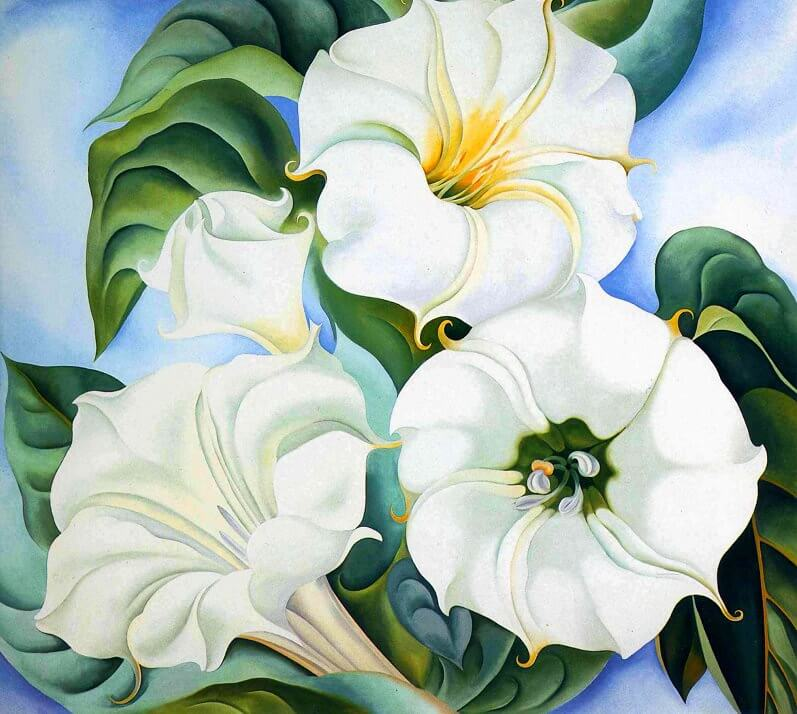 https://www.georgiaokeeffe.net/paintings.jsp
Red Poppy
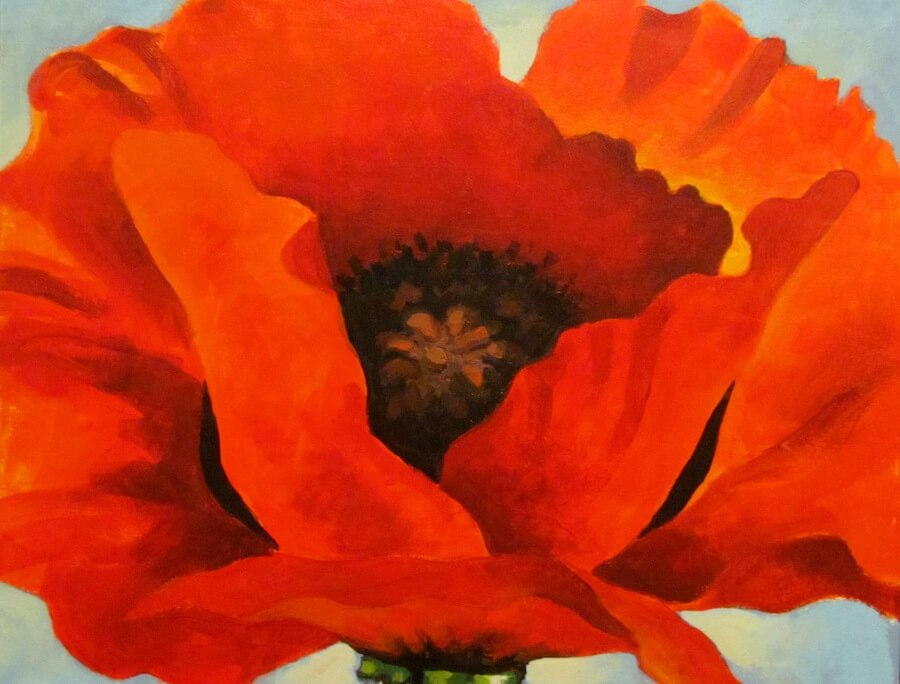 https://www.georgiaokeeffe.net/paintings.jsp
Autumn Leaves
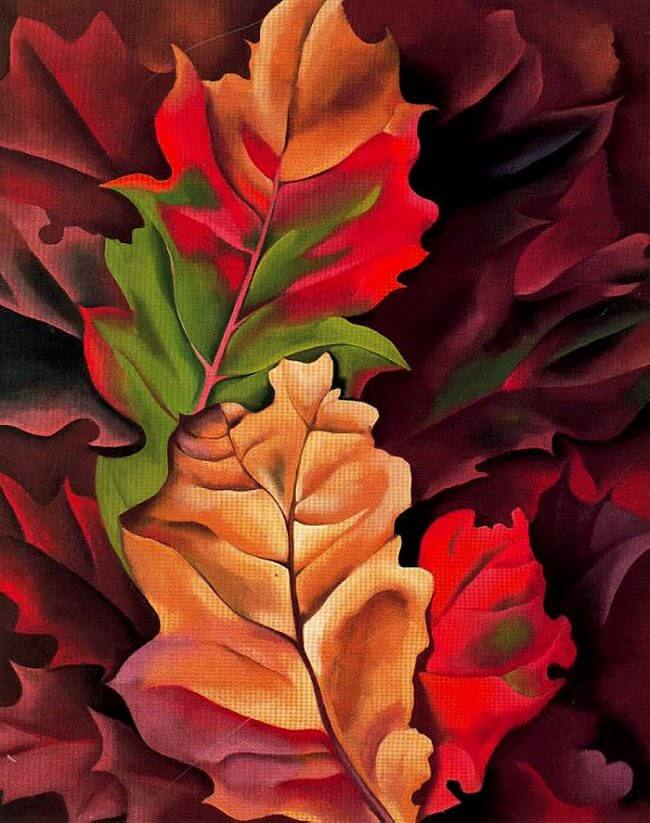 https://www.georgiaokeeffe.net/autumn-leaves.jsp
The Horse’s Skull on Blue
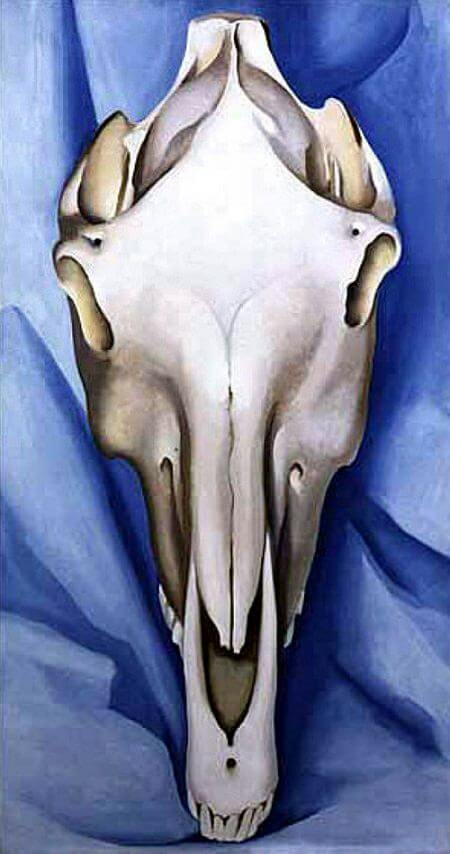 https://www.georgiaokeeffe.net/the-horse-skull-on-blue.jsp
Your job!
Your task is to create a piece of nature art just like Georgia O'Keeffe!
Think about the type of things which she drew such as flowers, leaves and things you would find in nature!

If you are stuck for an idea, have a look outside in the garden or the park for inspiration!

Have a think about the colours and designs which she used!
If you would like a little extra help then check the next slide!
Extra Help
You don’t have to use paint! You can use coloured pencil instead!

https://www.youtube.com/watch?v=rs-bBf8PoCg